Circulatory SystemSystole and Diastole
DHO 7.8, pg 185
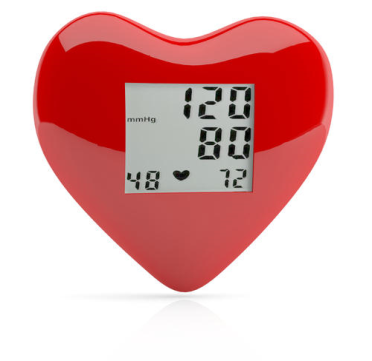 Cardiac Cycle
The R & L side of the heart work together.  The heart is 2 pumps.

Systole=period of ventricular contraction

Diastole=period of ventricular rest  (when ventricles aren’t contracting)

https://www.smm.org/heart/heart/top.html 
About your heart-Science Museum of Minnesota
[Speaker Notes: https://www.youtube.com/watch?v=IS9TD9fHFv0     The Cardiac Cycle, Animation
https://www.youtube.com/watch?v=K_BWCw7s1Xo    Where to listen for Heart Sounds - MEDZCOOL]
Cardiac Cycle
Blood Pressure=measurement of the force of blood pushing against the artery walls
Top number is systolic 
Bottom number is diastolic 
If BP is too high, it puts strain on the arteries & heart

https://www.youtube.com/watch?v=qWti317qb_w  
(Understanding BP) 2.49
Cardiac Cycle
Normal BP 120/80
Hypertension (High BP) 140/90
https://www.youtube.com/watch?v=S648xZDK7b0 
(Instructional Video for BP) 4.30
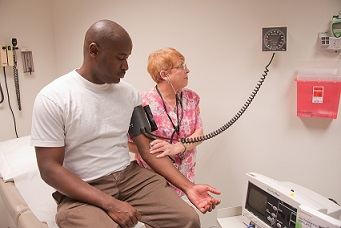 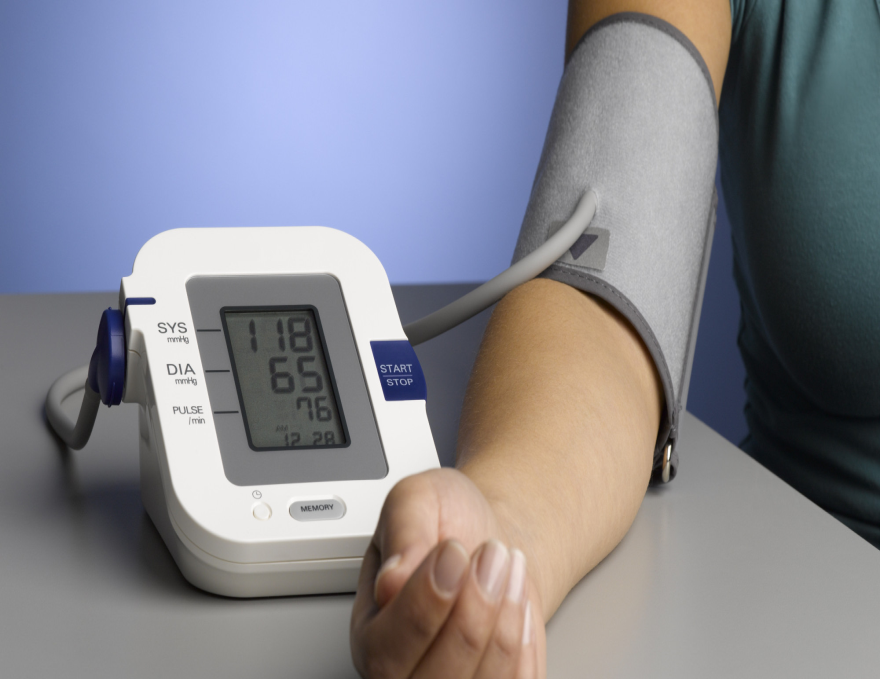 Cardiac Cycle
Heart Rate:  
Number of times heart contracts in 1 min
Normal 60-100
Sounds you hear (Lub-dub) are the valves closing.  First the AV valves and then the semilunar.

http://www.stethographics.com/main/physiology_hs_introduction.html
[Speaker Notes: https://www.youtube.com/watch?v=dBwr2GZCmQM      Heart Sounds and Heart Murmurs, Animation.]